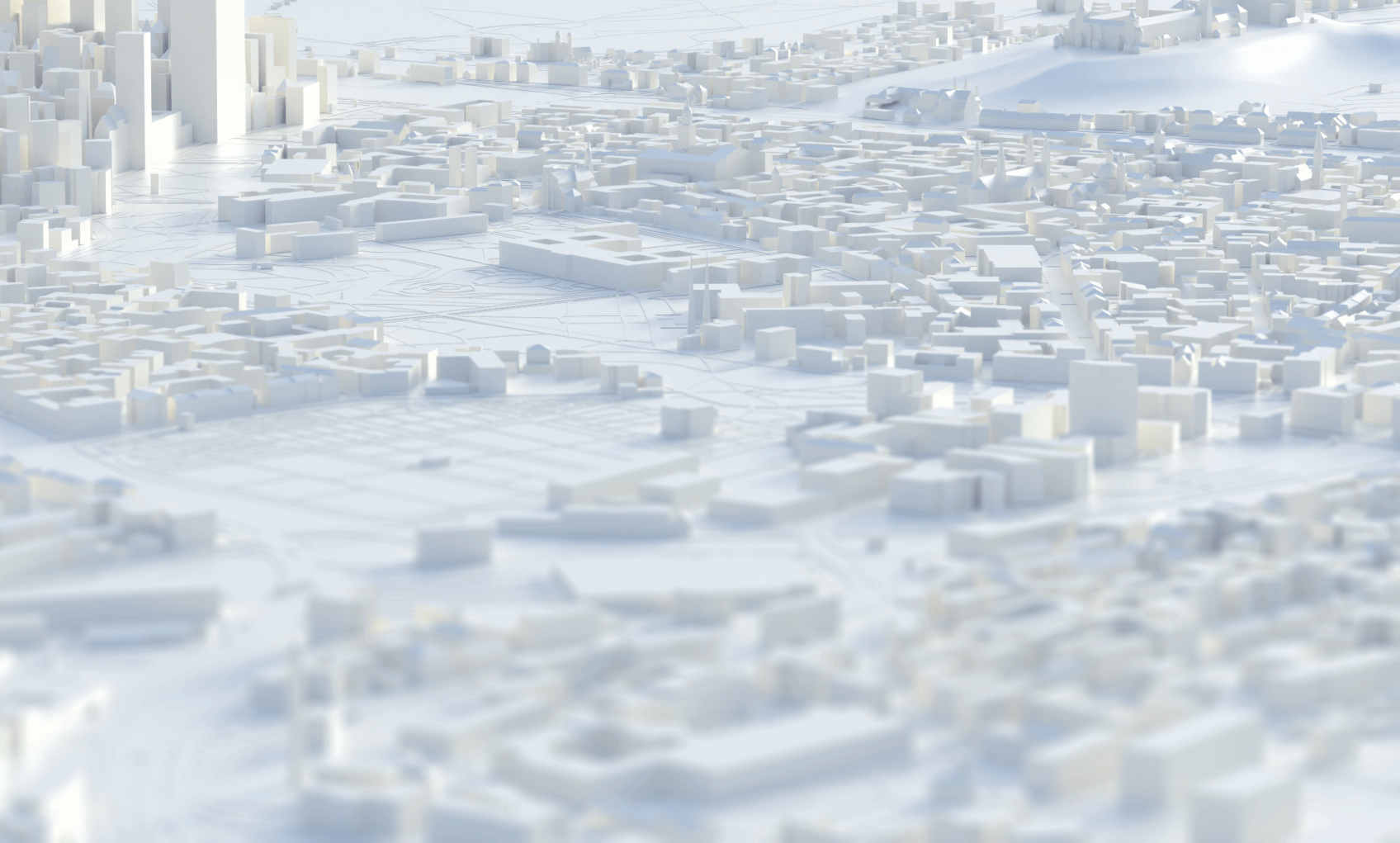 AI KUNDENTAGUNG 2023
Tag 1 – Donnerstag, 30. März
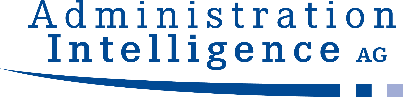 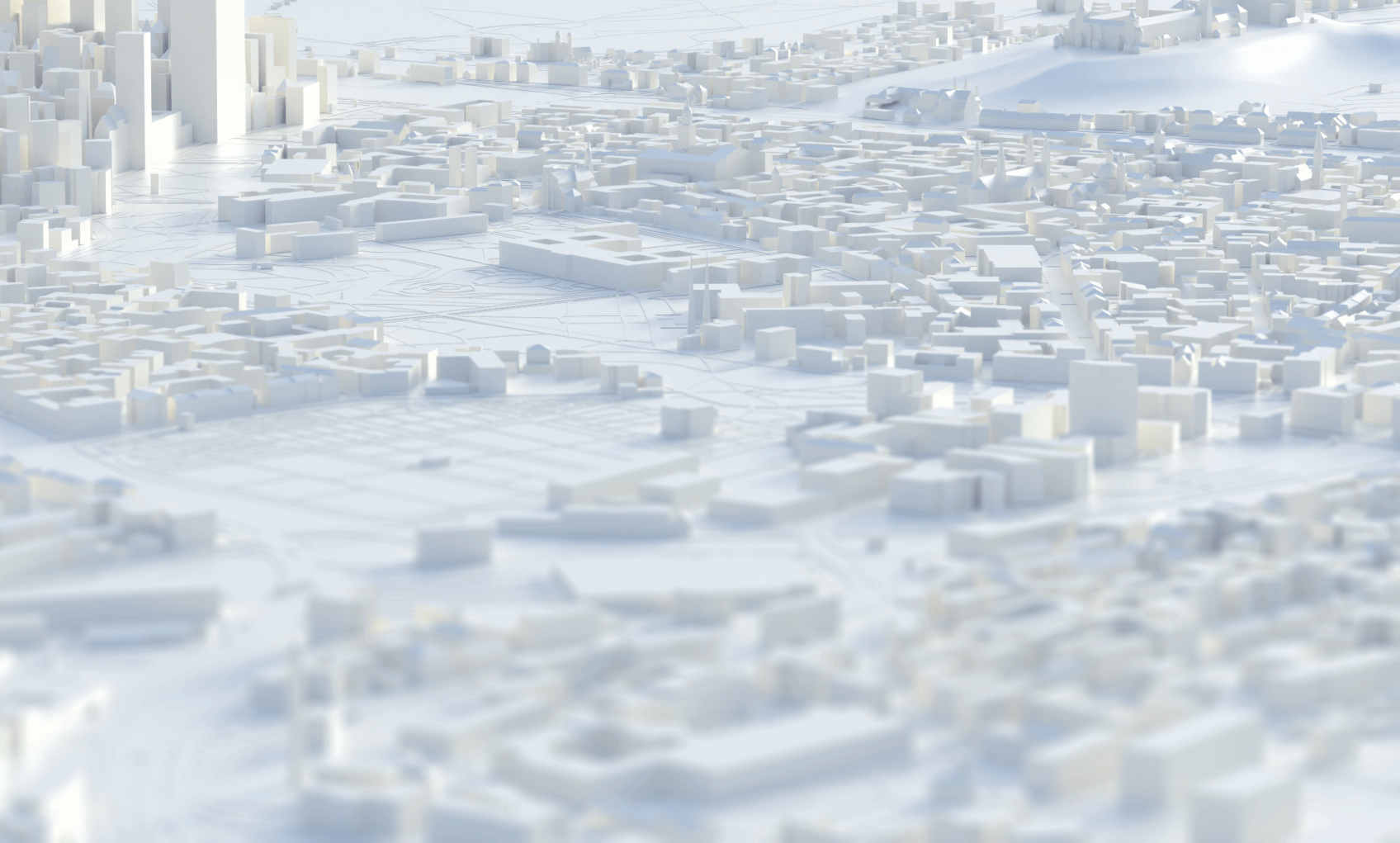 AI KUNDENTAGUNG 2023
Tag 2 – Freitag, 31. März
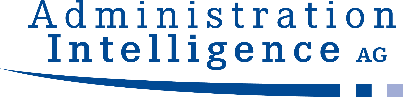